Структура презентации
Структура презентации
Обратимся к структуре презентации.
1. Вернитесь в свою презентацию.2. Добавьте в неё ещё один слайд. Назовите его «План презентации». Напиши этот план:
   • Введение.   • Основная часть.   • Заключение.
Один слайд – одна мысль
В презентации могут быть слайды только с фотографией или диаграммой, без текста. Но такие слайды нужны только тогда, когда показ презентации сопровождается пояснениями спикера. Спикер должен сказать, что показано на слайде и почему это важно.
Структура презентации
Продумайте переходы
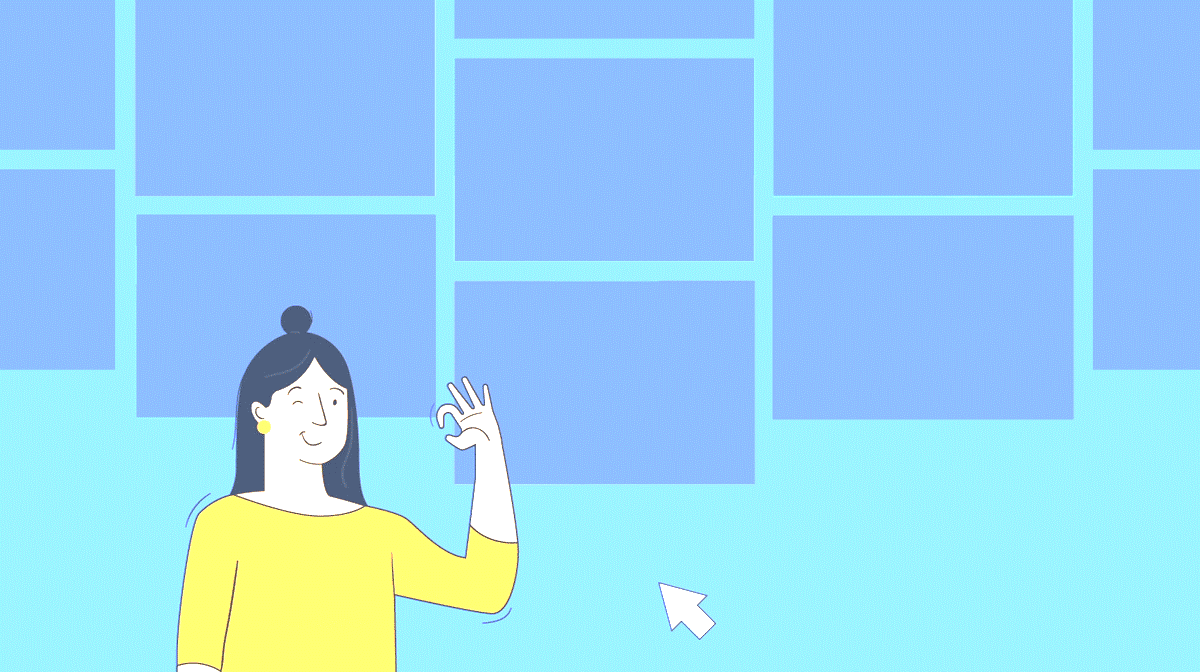 Выбор изображений
Выбор изображений для презентации — это задача творческая. Тут нет каких-то строгих рамок и ограничений. Мы дадим вам несколько советов, которые помогут в этом деле. • Выбирайте иллюстрации хорошего качества. Никому не понравится смотреть на квадраты пикселей.• Пользуйтесь фотостоками.
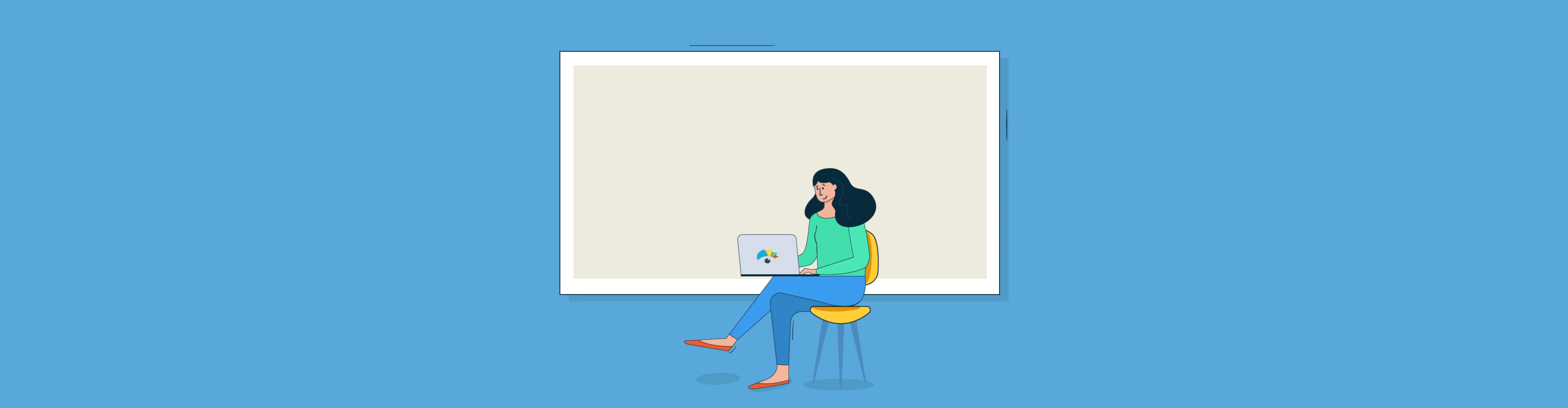 Критерии выполнения работы



1. В презентации минимум 5 слайдов.2. В ней минимум 3 иллюстрации.3. И минимум 3 текстовых поля (помимо заголовков).4. В презентации можно выделить введение,основную часть и заключение.5. Заголовки слайдов соответствуют их содержимому.
Темы презентации на выбор:
1) Поиск информации
2) Компьютер
3) Сеть интернет